LES GRANDS MAGASINS DE PARIS
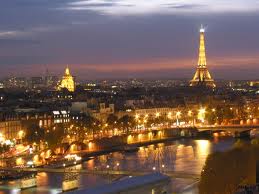 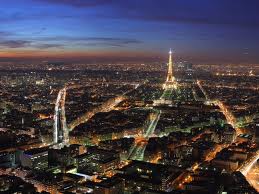 LES GALERIES LAFAYETTE
Aux Galeries Lafayette, je peux acheter de tout: des vêtemens, des objets pour la maison, des parfums etc….
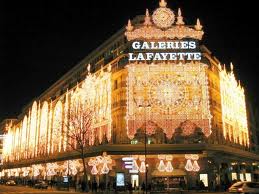 LES MAISONS DE MODE
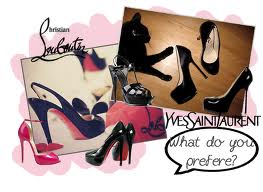 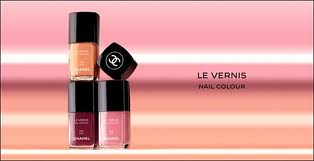 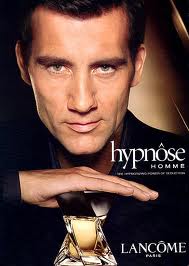 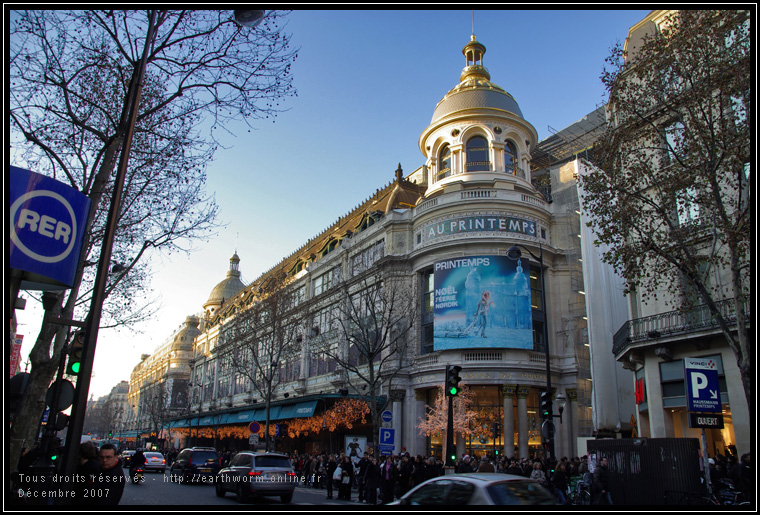 AU PRINTEMPS
Aux marchés
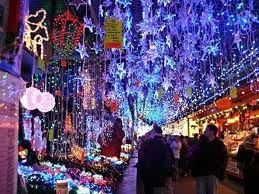 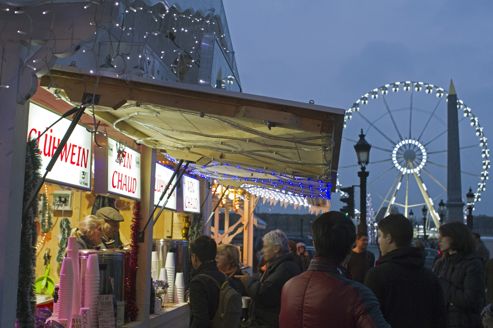